Как «приготовить» эссе
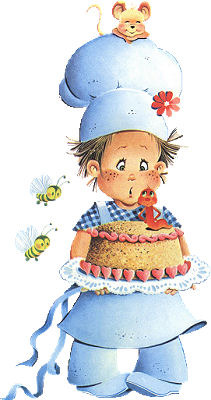 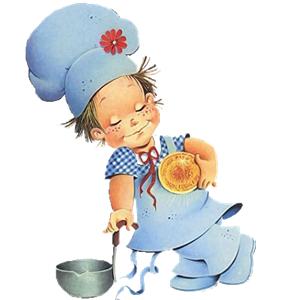 1
Древаль Т.В., учитель русского языка и литературы МОАУ СОШ №5 г. Благовещенска
2
Древаль Т.В., учитель русского языка и литературы МОАУ СОШ №5 г. Благовещенска
3
Древаль Т.В., учитель русского языка и литературы МОАУ СОШ №5 г. Благовещенска
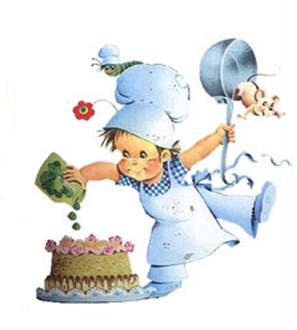 4
Древаль Т.В., учитель русского языка и литературы МОАУ СОШ №5 г. Благовещенска
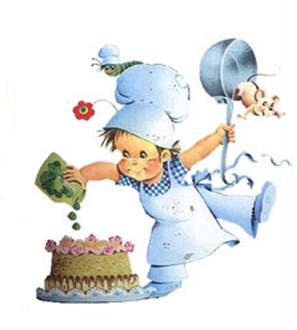 5
Древаль Т.В., учитель русского языка и литературы МОАУ СОШ №5 г. Благовещенска
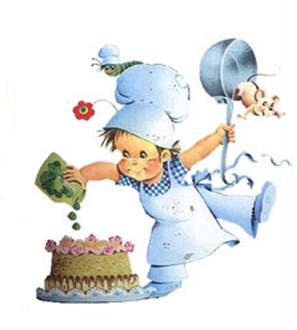 6
Древаль Т.В., учитель русского языка и литературы МОАУ СОШ №5 г. Благовещенска
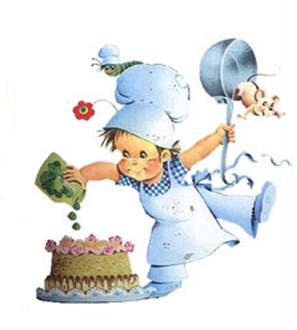 7
Древаль Т.В., учитель русского языка и литературы МОАУ СОШ №5 г. Благовещенска
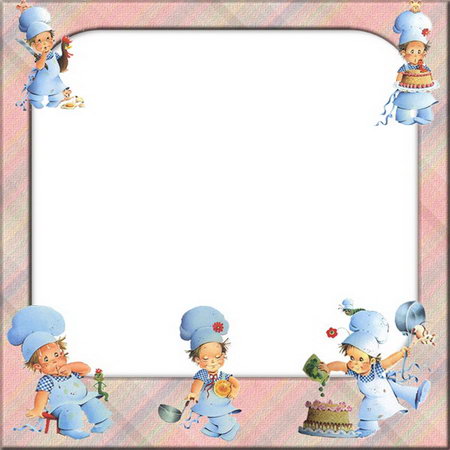 Пирог «Эссе»
Печём мы обычно по какому-то поводу: день рождения, восьмое марта, двадцать третье февраля или другой праздник. Так и для эссе необходим повод, т.е. тема. Будет ли это литература, искусство, наука или сама жизнь. 
И вот настал случай, мы решили приготовить наш пирог «Эссе». Сначала необходимо замесить тесто. Для этого нужно перемешать раздумья, впечатления, размышления и приправить всё ассоциациями. Готовое тесто рекомендую выложить на противень и придать какую-нибудь форму: овальную, квадратную, треугольную...
Лучшей формой для «Эссе», по-моему, будет форма рассуждения со своими неотъемлемыми компонентами: тезисом, обоснованием, выводом.
Теперь о самом вкусном – о начинке! Что же взять для её приготовления? Вопросно-ответную форму? Безусловно! Цепь вопросов? Да! Параллельный способ связи предложений? Конечно! Вводные слова? Обязательно! Получившуюся начинку выкладываем на тесто. 
Нам остается только украсить наш пирог, что мы сделаем оригинально, афористично и образно.
Пирог «Эссе» готов. Приятного аппетита! 
     (Дубова Татьяна)
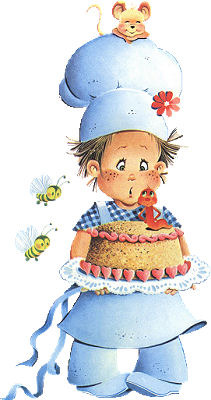 8
Домашнее задание
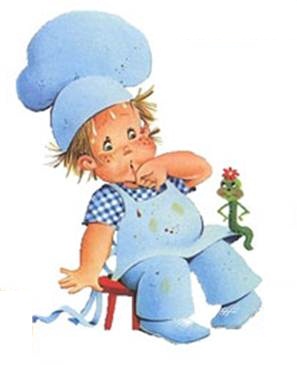 Упражнение 251 (с.181)
А какие книги взяли бы с собой вы, отправляясь, говоря условно, на необитаемый остров? Постарайтесь рассказать об этом нестандартно, эмоционально, убедительно. Вероятно, вы уже догадались, что вам предстоит написать сочинение в жанре эссе на тему «Книги, без которых я не могу обойтись».
9
Древаль Т.В., учитель русского языка и литературы МОАУ СОШ №5 г. Благовещенска
Литература
Русский язык. 9 кл.: учеб. для общеобразоват. учреждений / М.М. Разумовская, С.И. Львова, В.И. Капинос, В.В. Львов; под ред. М.М. Разумовской, П.А. Леканта. – 13-е изд., стереотип. – М.: Дрофа, 2011. – 286, [2] с.: ил., 8 л. цв. вкл.
Рисунки http://www.liveinternet.ru/users/albertnastyaeva/post199212514/
10
Древаль Т.В., учитель русского языка и литературы МОАУ СОШ №5 г. Благовещенска